a
b
c
d
viz tank     [a repository of data/info/knowledge visualisation solutions]
http://www.map.cnrs.fr/BlackWhite/php/res_viz.php?lang=fr&conf=a#y2010
oficerski
chledbowe
odwach
Kamienne kramy
1
Smatruz
T_PROFILS - temporal clustering : small multiples / time series
J.Y. Blaise, I. Dudek (2010)
Pod krzyzem
2
szklarskie
Mydlarskie
Kramy solne
3
Kramy pod opatrz
Summing up in an abstract manner all changes and alternative evolution paths  for a series of 26 artefacts

A visual solution inspired by the “small multiples”* concept 

For each artefact, life span, number of changes and of alternatives.
J.Y.Blaise, I.Dudek Visualizing alternative scenarios of evolution in heritage
i-KNOW 2011 , ACM International Conference Proceeding Series ACM, New York, ISBN 978-1-4503-0732-1
olejne
Spichlerz
Mala waga
Kramy zelazne
4
garbarskie
Kramy bogate
Jatki szewskie
5
Zespol zachodne
Ratusz
Kabaty
Sukiennice
Wielka waga
6
* [dans] E.R Tufte The visual display of quantitative information , 
Graphic Press, Cheshire 2001
Town administration
Wojciech
Trade administration
Wieza ratuszowa
7
Trading facilities
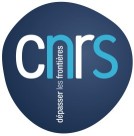 Religious use
Unlocalised artefacts
J.Y. Blaise,  I. Dudek 2021
viz tank     [a repository of data/info/knowledge visualisation solutions]
1500
1500
2000
2000
zeros
Life spans (time slot)
One square = one artefact
Maximum life span for the collection
Types and amounts of changes
Maximum number of changes across the collection
J.Y.Blaise, I.Dudek Visualizing alternative scenarios of evolution in heritage
i-KNOW 2011 , ACM International Conference Proceeding Series ACM, New York, ISBN 978-1-4503-0732-1
destructive transformations
episodic transformations
morphological transformations
T_PROFILS - temporal clustering : small multiples / time series
J.Y. Blaise, I. Dudek (2010)
http://www.map.cnrs.fr/BlackWhite/php/res_viz.php?lang=fr&conf=a#y2010
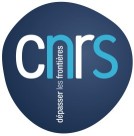 J.Y. Blaise,  I. Dudek 2021
viz tank     [a repository of data/info/knowledge visualisation solutions]
Other indications, on the potential filiation links, the reuse, or archaeological surveys
Types and amounts of “alternative paths” (doubts on what occurred)
alternative initialisation points
unconfirmed alternatives (possibly nothing happened)
confirmed alternatives (something did happen, but unclear what)
J.Y.Blaise, I.Dudek Visualizing alternative scenarios of evolution in heritage
i-KNOW 2011 , ACM International Conference Proceeding Series ACM, New York, ISBN 978-1-4503-0732-1
1500
1500
2000
2000
Archaeological survey
Reuse
T_PROFILS - temporal clustering : small multiples / time series
J.Y. Blaise, I. Dudek (2010)
http://www.map.cnrs.fr/BlackWhite/php/res_viz.php?lang=fr&conf=a#y2010
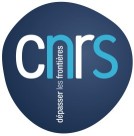 J.Y. Blaise,  I. Dudek 2021
a
b
c
d
viz tank     [a repository of data/info/knowledge visualisation solutions]
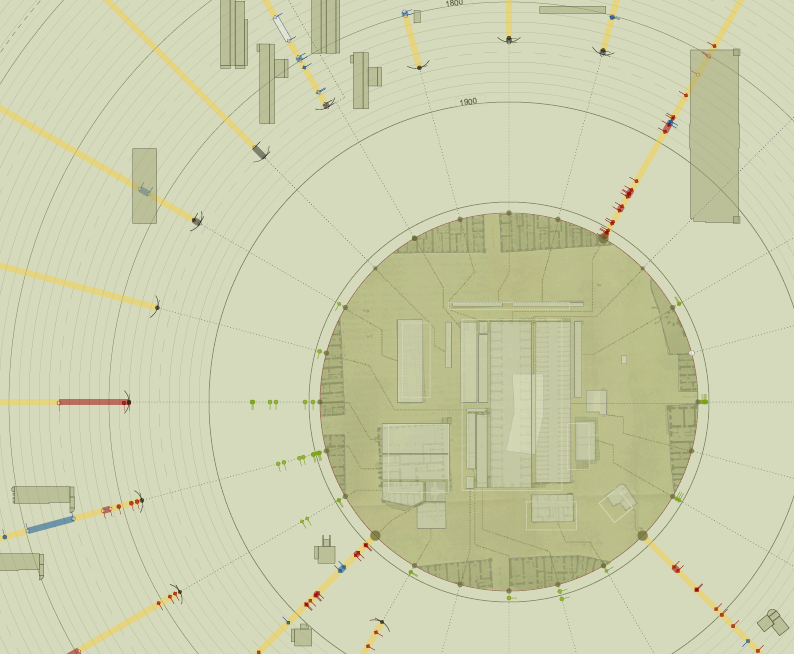 contour: function type
Sorted by life duration (shortest to longest)
oficerski
chledbowe
odwach
Kamienne kramy
1
Smatruz
Pod krzyzem
2
szklarskie
Mydlarskie
Kramy solne
3
Kramy pod opatrz
J.Y.Blaise, I.Dudek Visualizing alternative scenarios of evolution in heritage
i-KNOW 2011 , ACM International Conference Proceeding Series ACM, New York, ISBN 978-1-4503-0732-1
olejne
Spichlerz
Mala waga
Kramy zelazne
4
garbarskie
Kramy bogate
Jatki szewskie
5
Zespol zachodne
Ratusz
Kabaty
Sukiennice
Wielka waga
6
Town administration
Wojciech
Trade administration
Wieza ratuszowa
7
Trading facilities
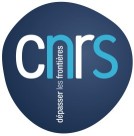 Religious use
Unlocalised artefacts
J.Y. Blaise,  I. Dudek 2021
a
b
c
d
viz tank     [a repository of data/info/knowledge visualisation solutions]
V_rep     [a repository of data/info/knowledge visualisation solutions]
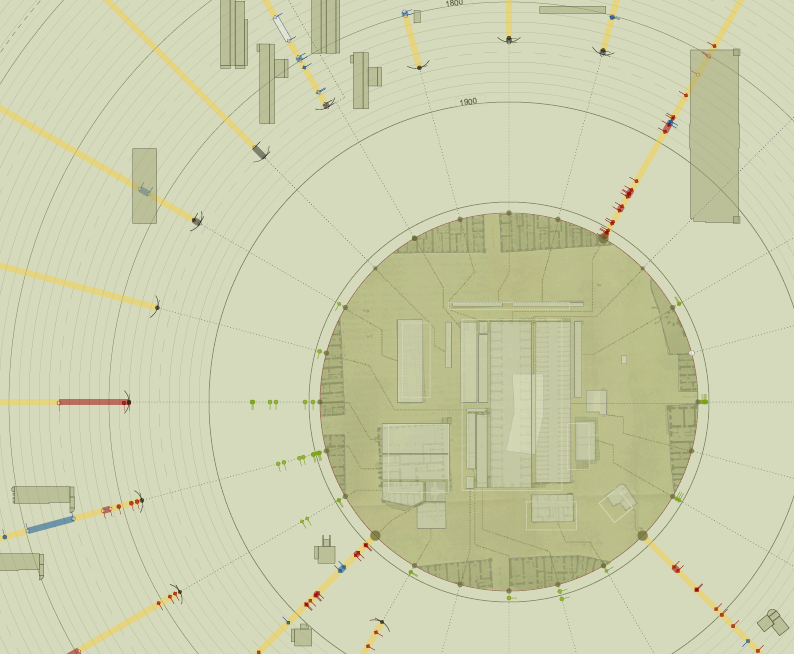 oficerski
chledbowe
odwach
Kamienne kramy
1
Smatruz
Pod krzyzem
2
szklarskie
Mydlarskie
Kramy solne
3
Kramy pod opatrz
olejne
Spichlerz
J.Y.Blaise, I.Dudek Visualizing alternative scenarios of evolution in heritage
i-KNOW 2011 , ACM International Conference Proceeding Series ACM, New York, ISBN 978-1-4503-0732-1
Mala waga
Kramy zelazne
4
administration : c4, d4, a6, b6, c6, a7
durées de vie plus longues que la moyenne, 
moins de scénarii alternatifs (zones vertes);
garbarskie
Kramy bogate
Jatki szewskie
5
Zespol zachodne
Ratusz
Kabaty
Sukiennice
Wielka waga
6
Town administration
Wojciech
Trade administration
Wieza ratuszowa
7
Trading facilities
Religious use
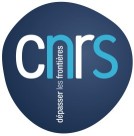 Unlocalised artefacts
J.Y. Blaise,  I. Dudek 2021
a
b
c
d
viz tank     [a repository of data/info/knowledge visualisation solutions]
V_rep     [a repository of data/info/knowledge visualisation solutions]
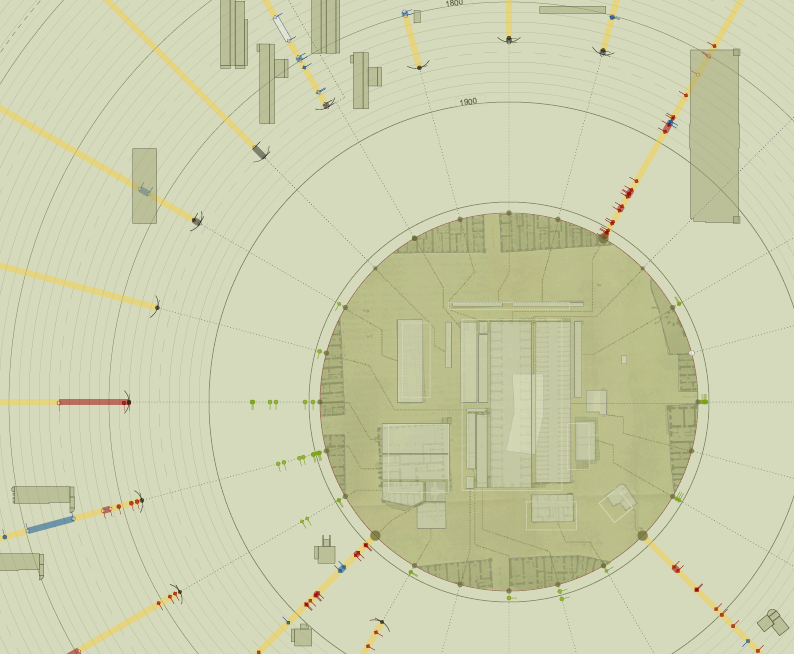 oficerski
chledbowe
odwach
Kamienne kramy
1
Smatruz
Pod krzyzem
2
szklarskie
Mydlarskie
Kramy solne
3
Kramy pod opatrz
olejne
Spichlerz
J.Y.Blaise, I.Dudek Visualizing alternative scenarios of evolution in heritage
i-KNOW 2011 , ACM International Conference Proceeding Series ACM, New York, ISBN 978-1-4503-0732-1
Mala waga
Kramy zelazne
4
administration : c4, d4, a6, b6, c6, a7
durées de vie plus longues que la moyenne, 
moins de scénarii alternatifs (zones vertes);
garbarskie
Kramy bogate
Jatki szewskie
5
Zespol zachodne
Ratusz
Kabaty
exception :  d6
plusieurs scénarii alternatifs, 
valeur maximum pour les points d’initialisation alternatifs.
Sukiennice
Wielka waga
6
Town administration
Wojciech
Trade administration
Wieza ratuszowa
7
Trading facilities
Religious use
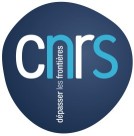 Unlocalised artefacts
J.Y. Blaise,  I. Dudek 2021